Toán
HÀNG CỦA SỐ THẬP PHÂN. 
ĐỌC, VIẾT SỐ THẬP PHÂN
Trang 37,38
Chuyển số thập phân thành hỗn số có chứa phân số thập phân
3
1
2
Tên các hàng của số thập phân
Đọc, viết số thập phân
YÊU CẦU 
CẦN ĐẠT
Khởi động
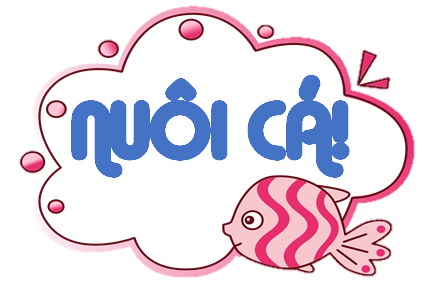 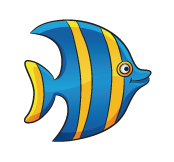 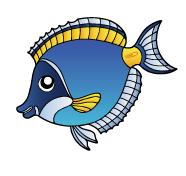 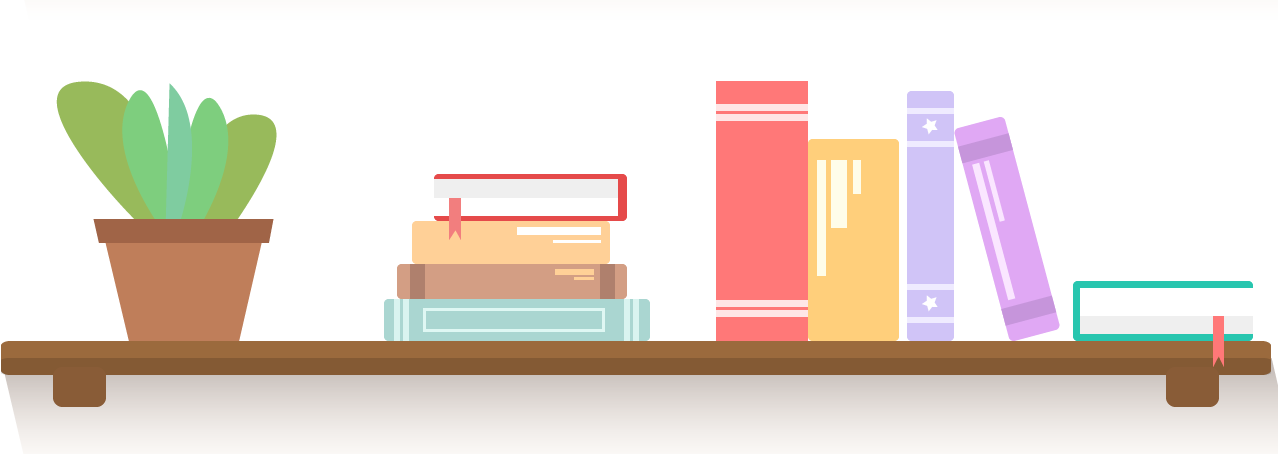 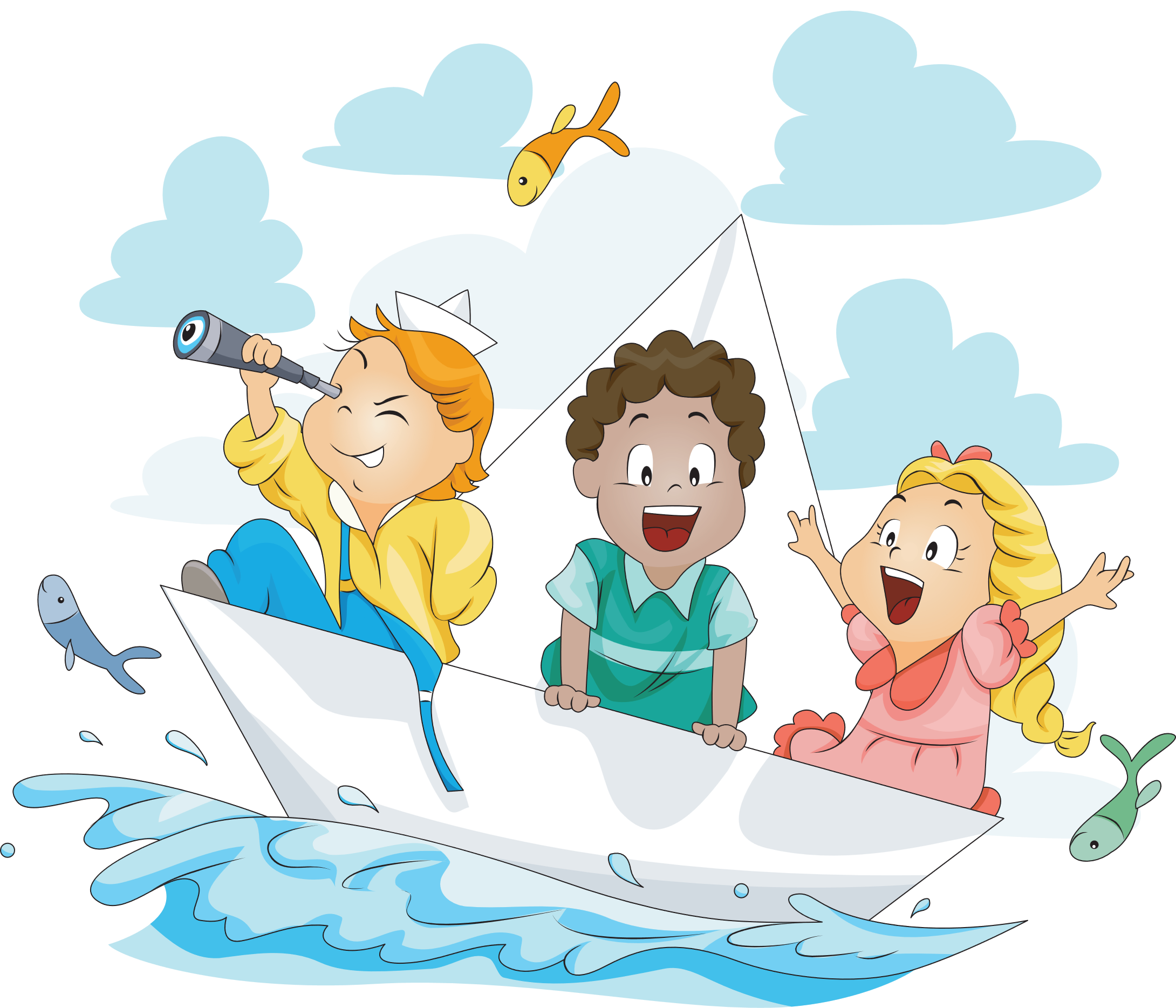 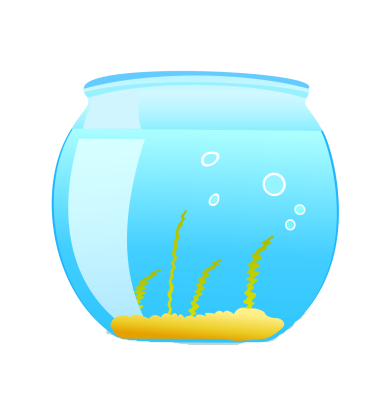 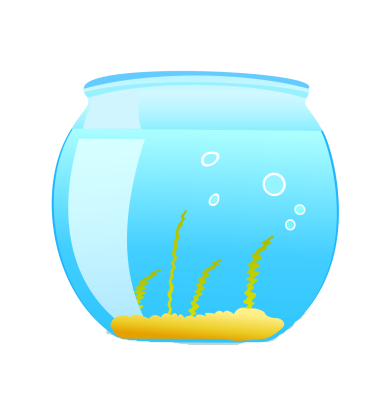 [Speaker Notes: nhấp vào cá để đến câu hỏi.
Nhấp tiêu đề để hiện win
Nhấp win qua phần mới]
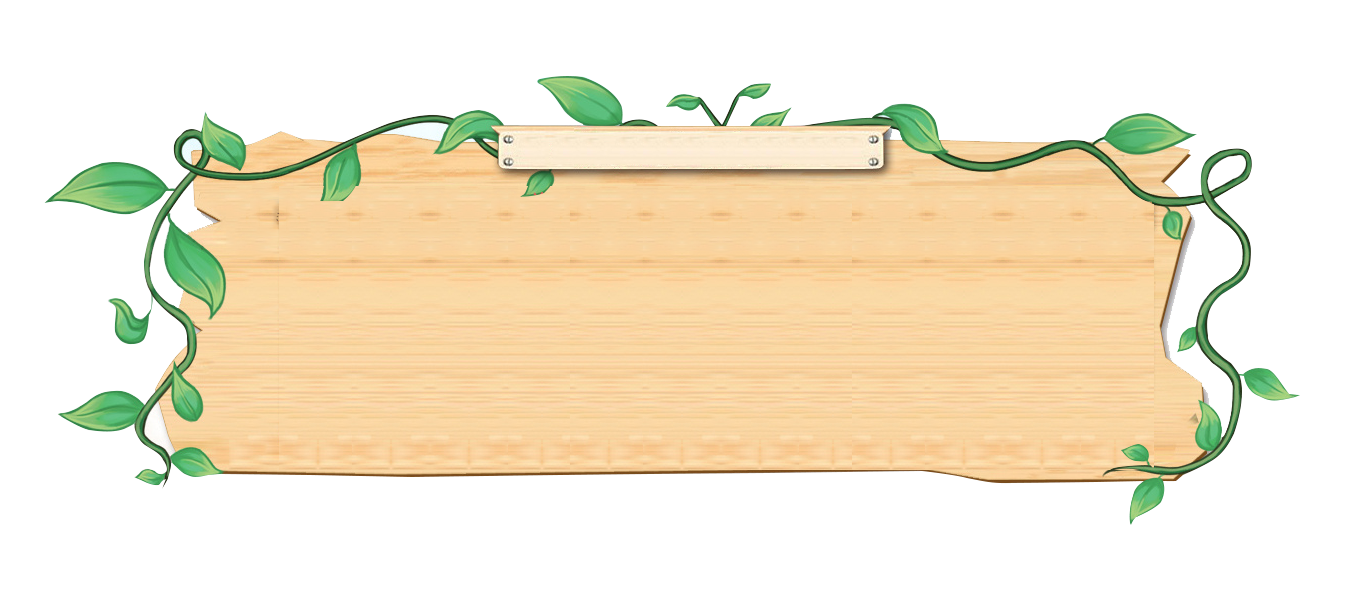 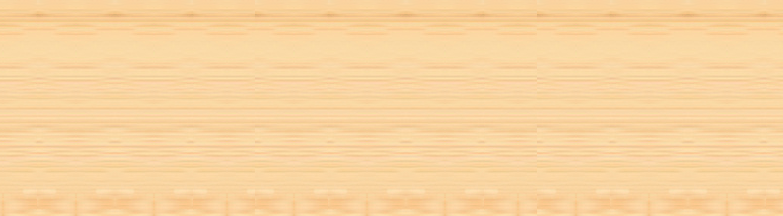 7,21 đọc là bảy phẩy hai mươi mốt
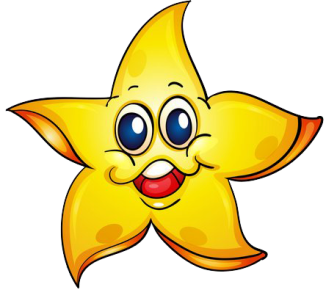 [Speaker Notes: Nhấp ngôi sao trở về trang nuôi cá]
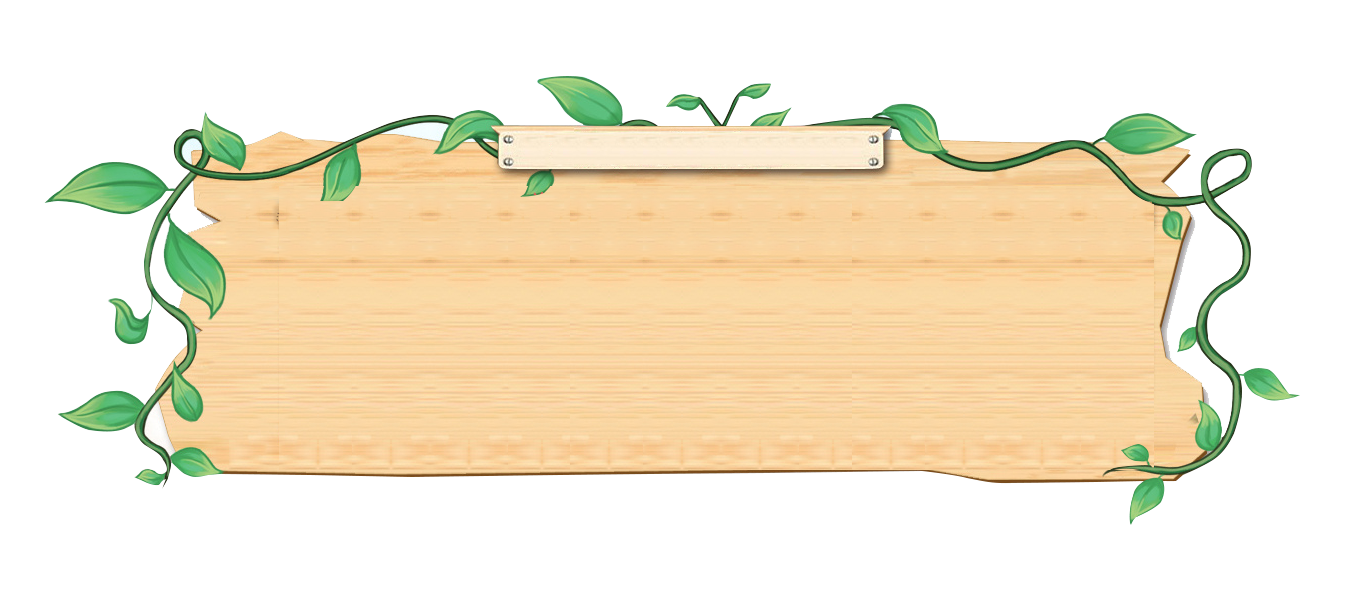 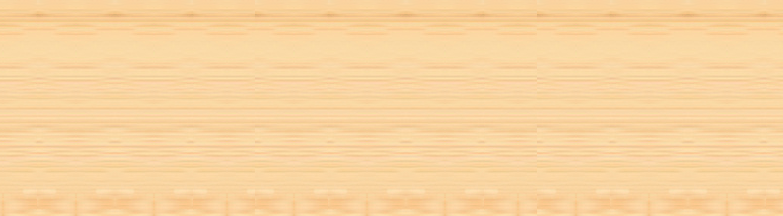 0,581 đọc là không phẩy năm trăm tám mươi mốt
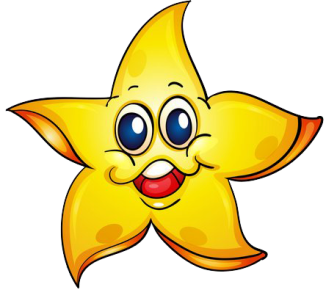 Khám phá
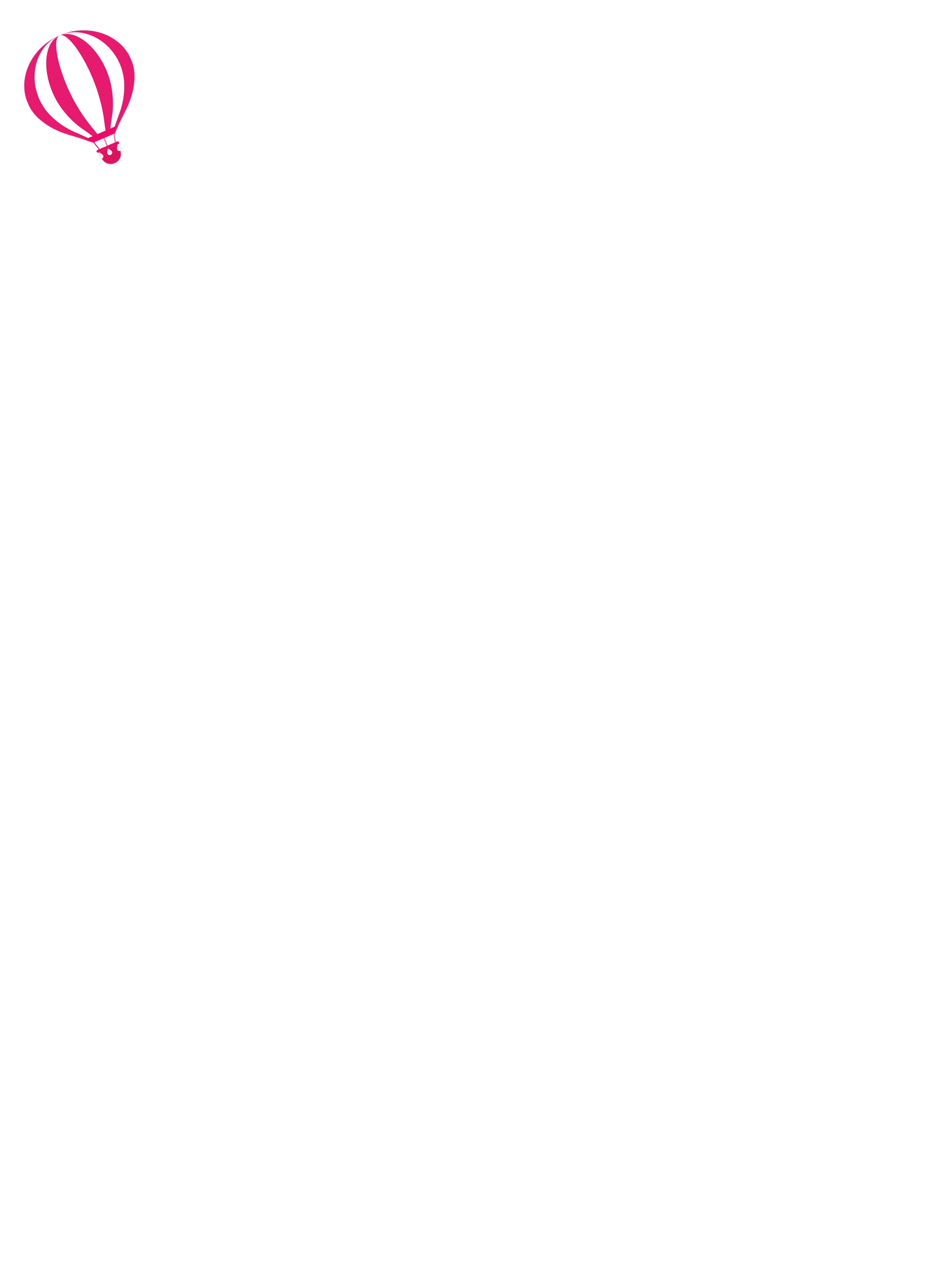 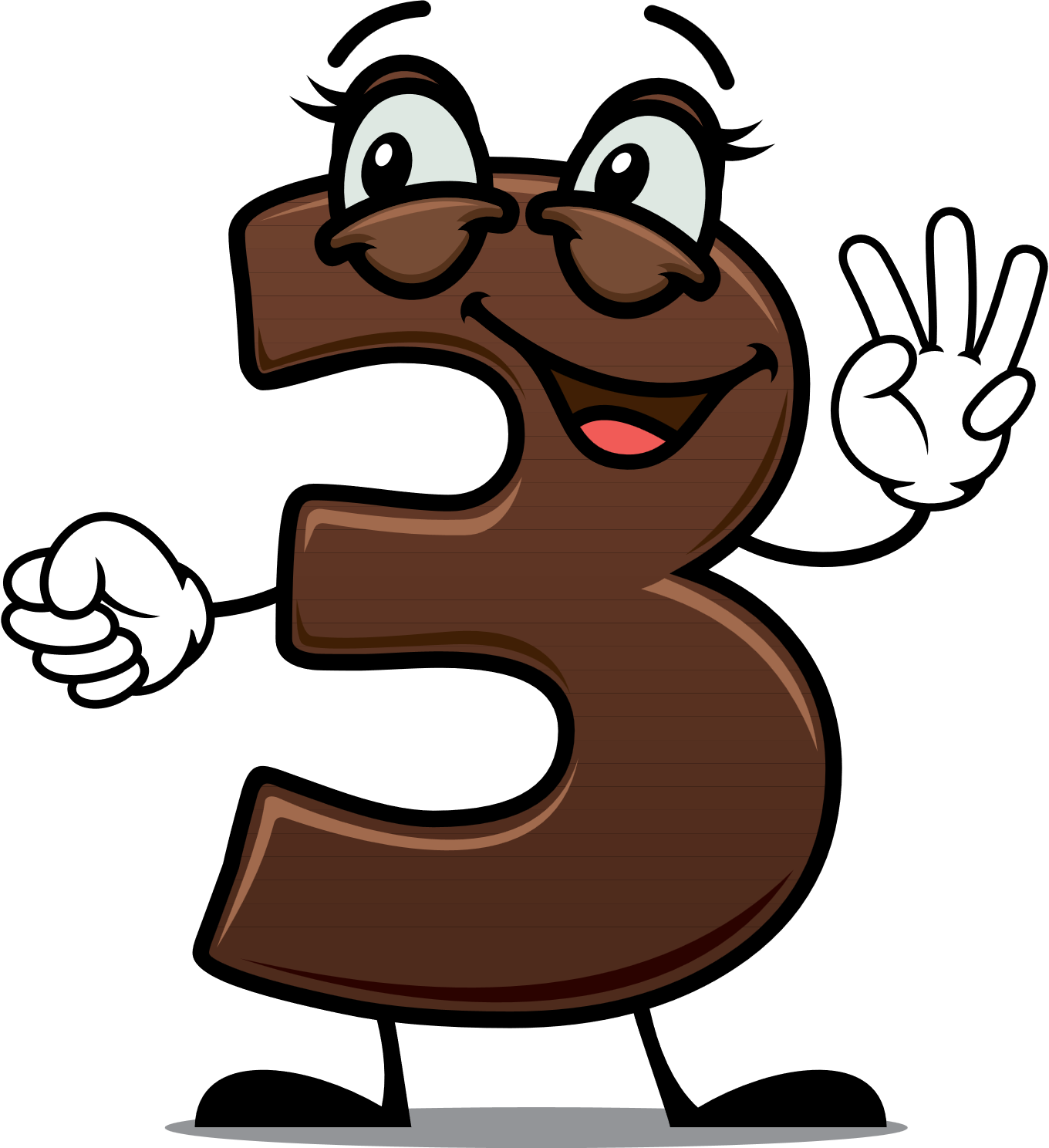 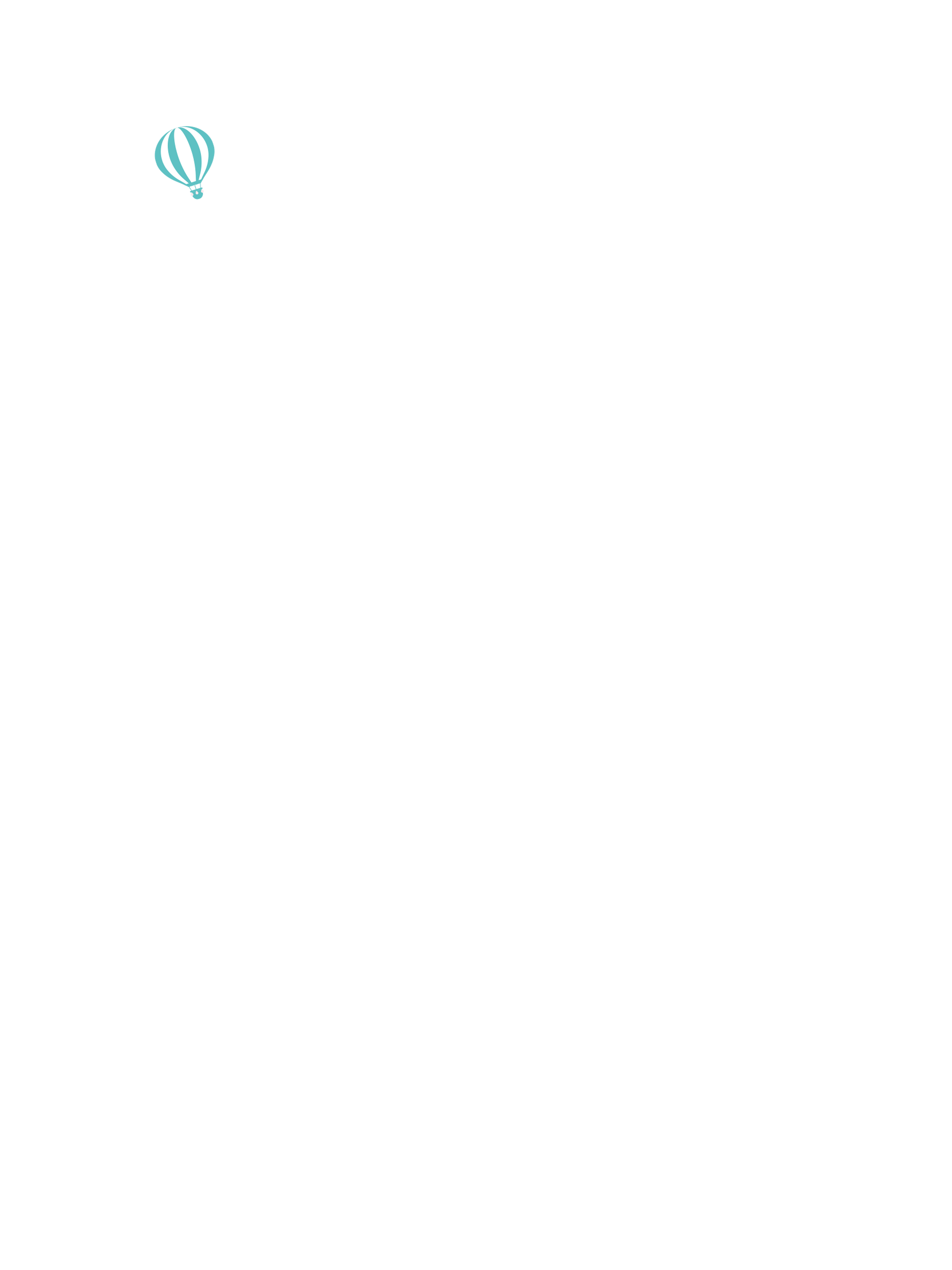 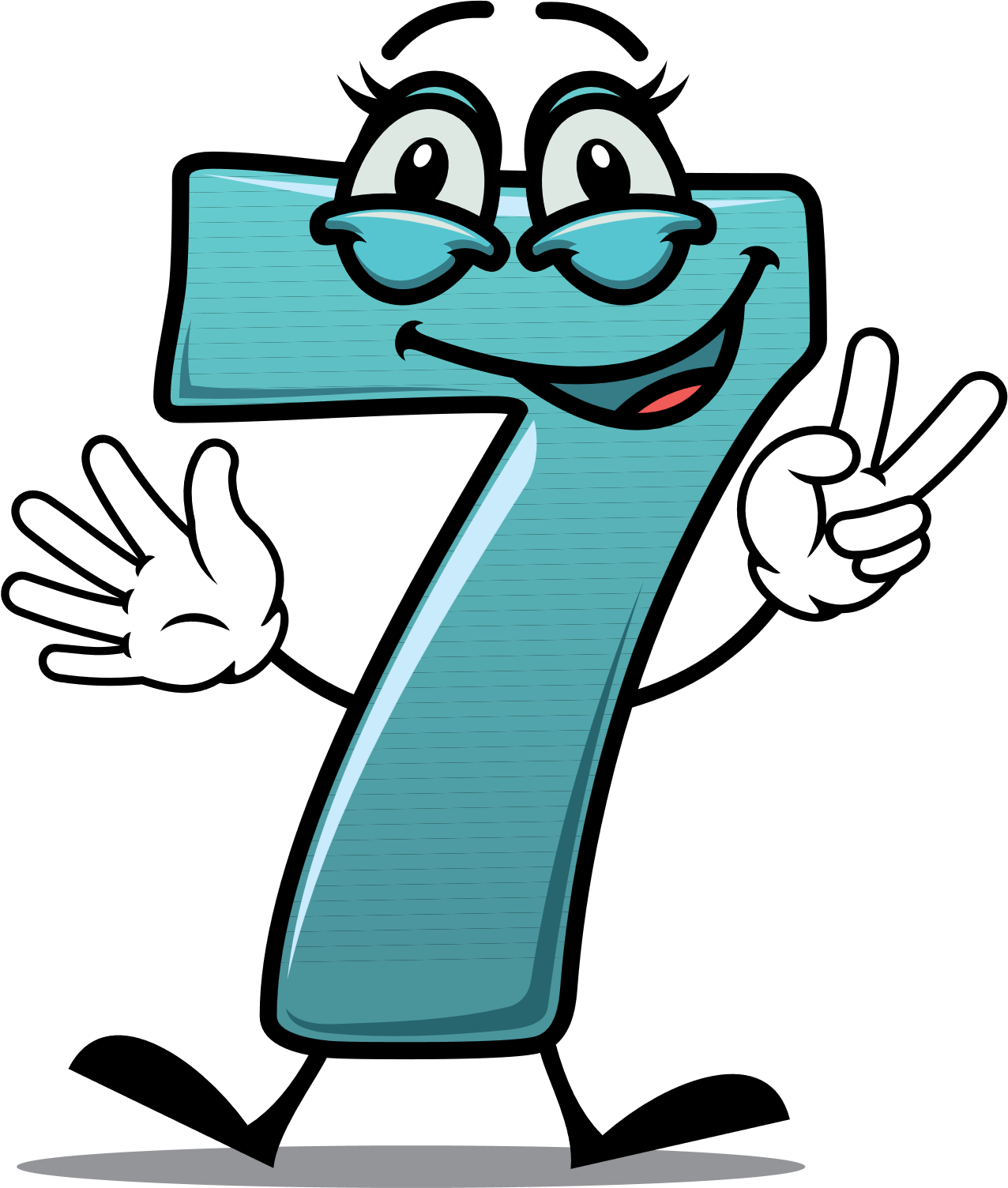 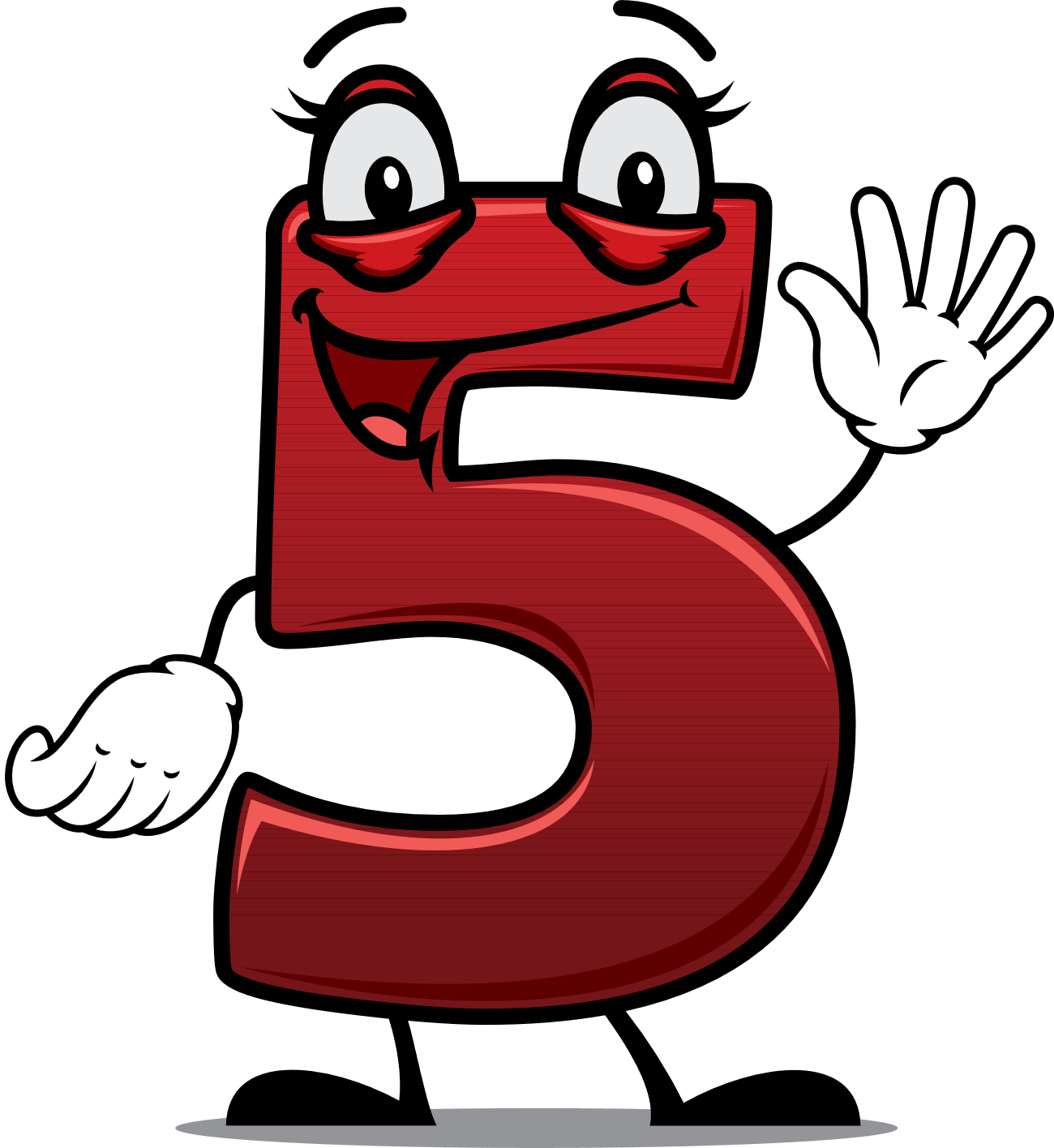 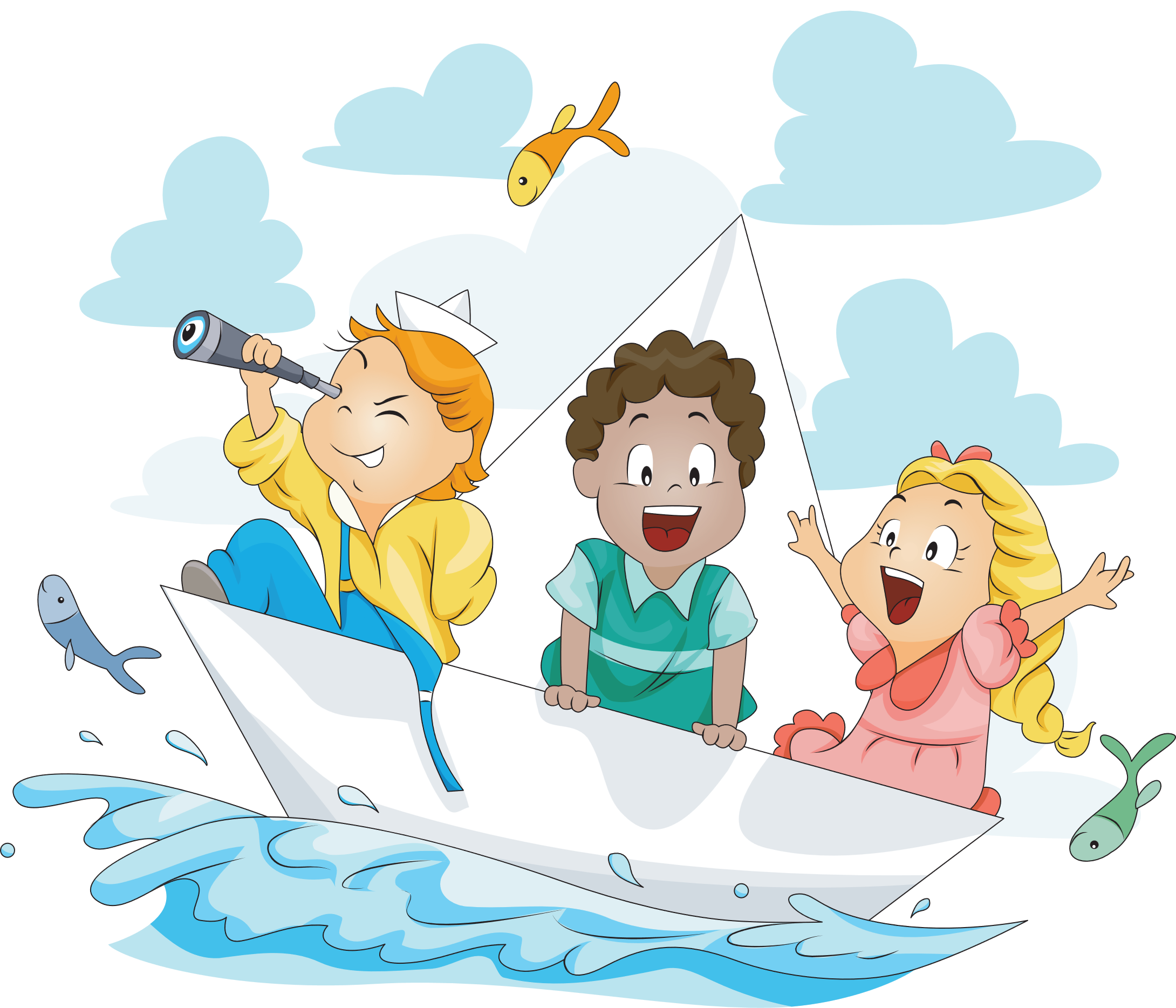 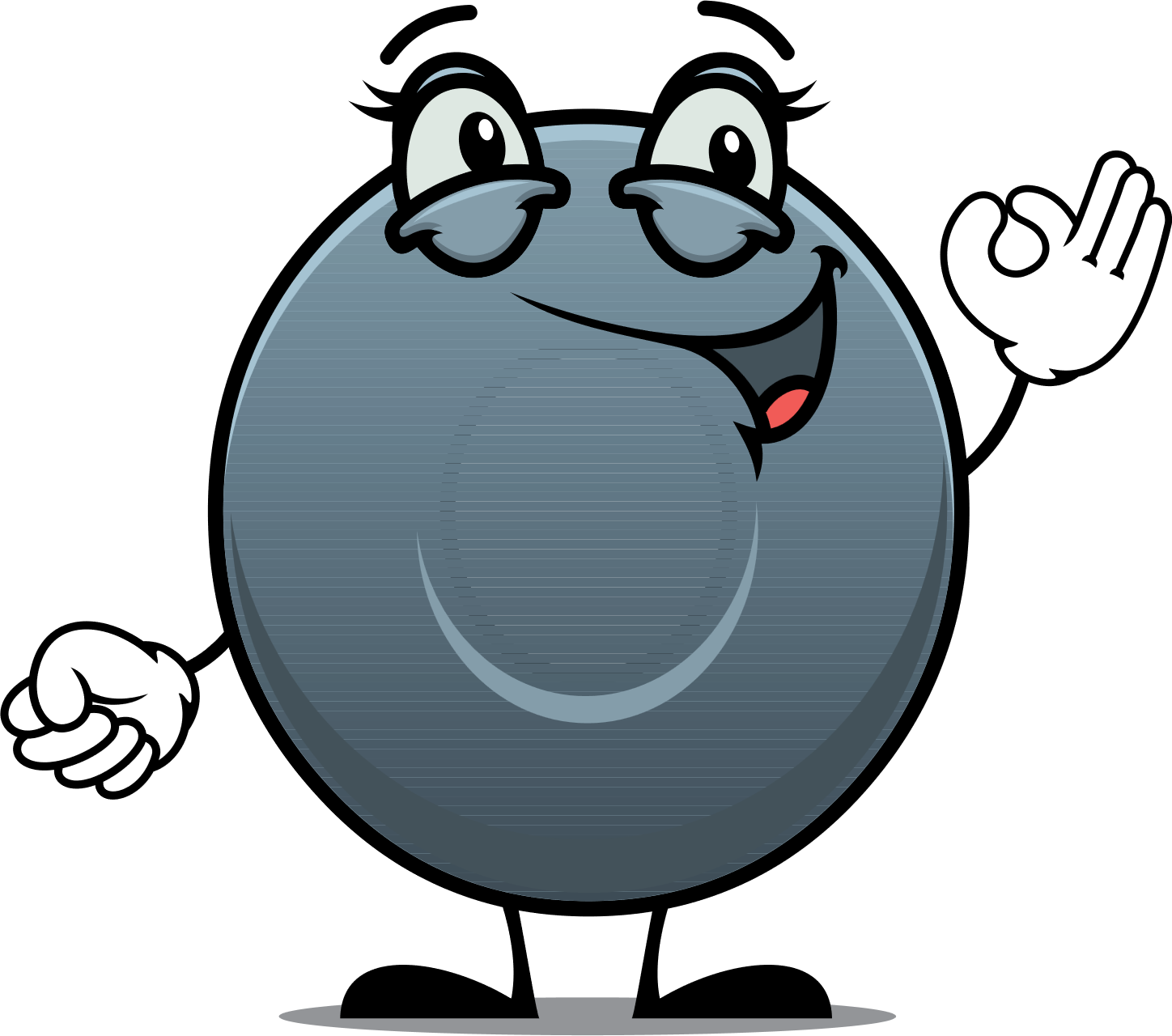 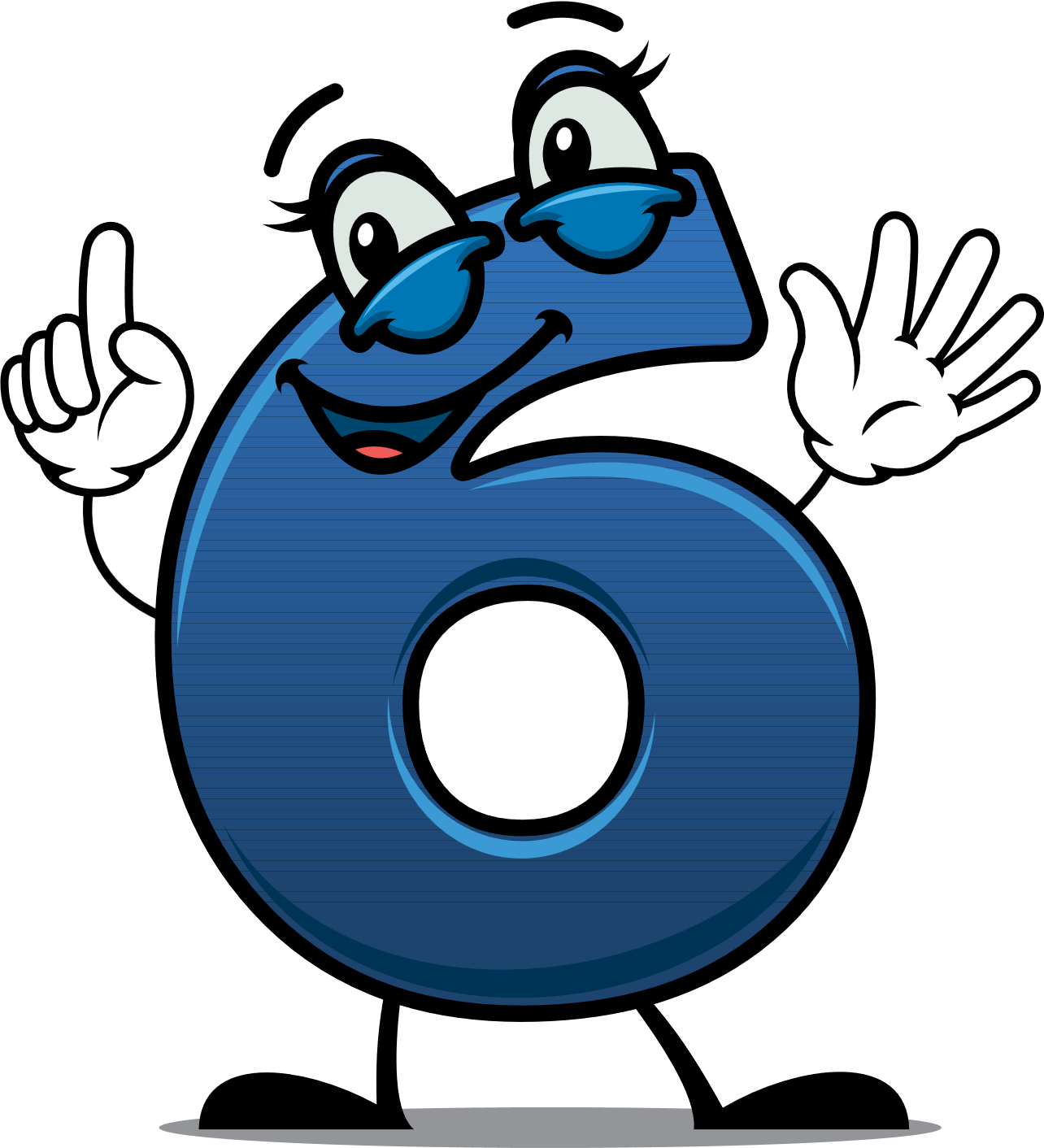 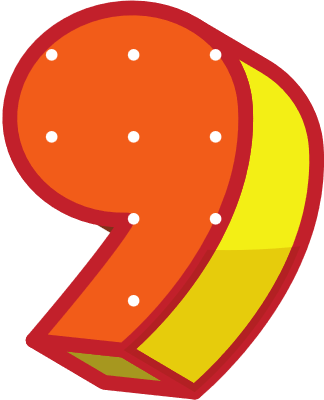 ,
3
7
5
4
0
6
Phần
mười
Phần
trăm
Phần
nghìn
Trăm
Chục
Đơn vị
Mỗi đơn vị của một hàng bằng 10 đơn vị của hàng thấp hơn liền sau.
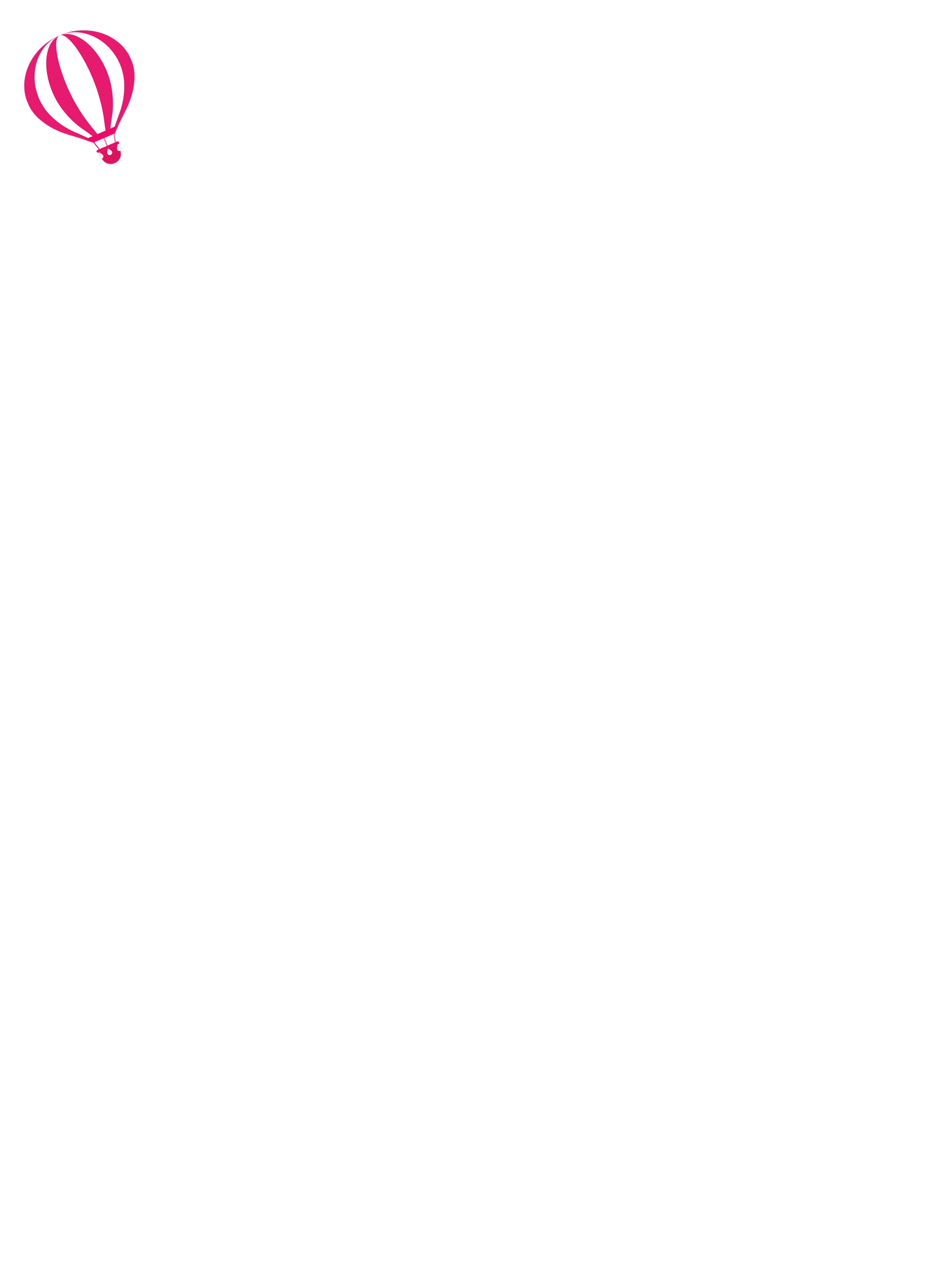 ,
3
7
5
4
0
6
Phần
mười
Phần
trăm
Phần
nghìn
Đơn 
vị
Trăm
Chục
Phần nguyên
Phần thập phân
4 phần mười, 0 phần trăm, 6 phần nghìn
3 trăm, 7 chục, 5 đơn vị
Ba trăm bảy mươi lăm phẩy bốn trăm linh sáu
0,1985
0
1
9
8
5
,
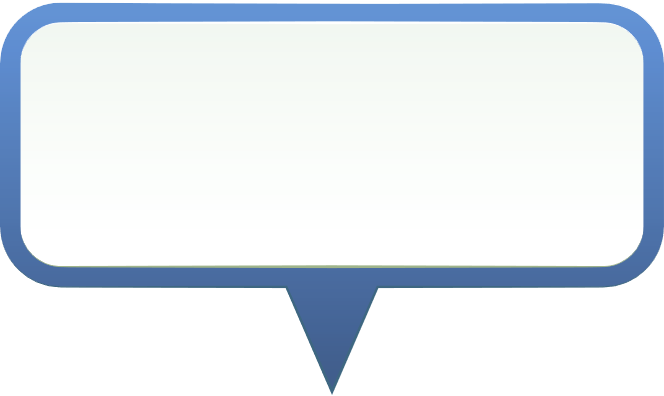 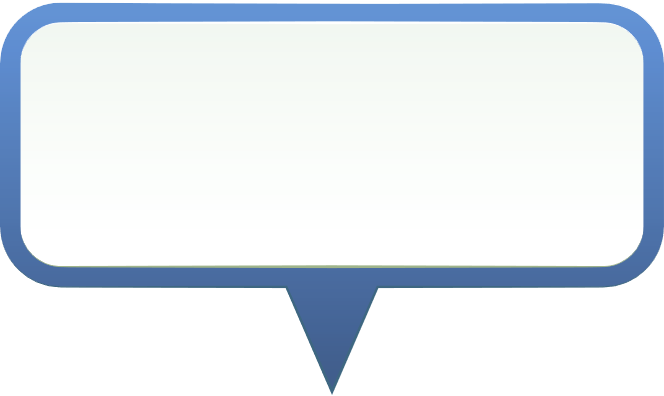 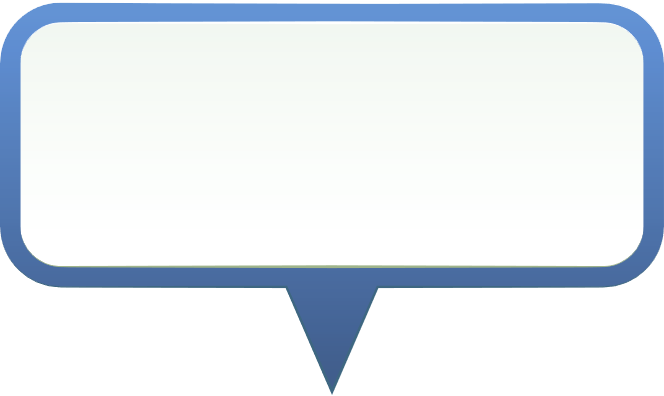 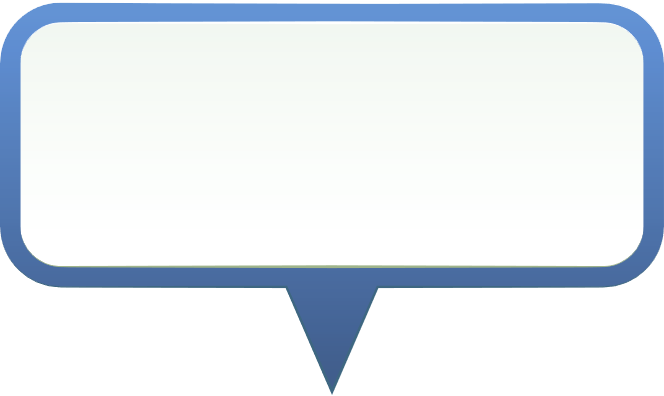 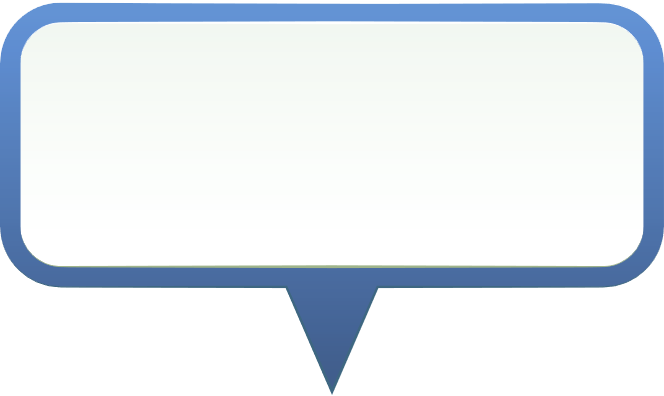 Phần mười
Phần trăm
Phần nghìn
Phần chục nghìn
Đơn vị
Trong số thập phân 0,1985:
- Phần nguyên gồm có: 0 đơn vị.
- Phần thập phân gồm có: 1 phần mười, 9 phần trăm, 8 phần nghìn, 5 phần chục nghìn.
Số thập phân 0,1985 đọc là: không phẩy một nghìn chín trăm tám mươi lăm.
Tên các hàng của số thập phân.
Muốn đọc một số thập phân, ta đọc lần lượt từ hàng cao đến hàng thấp: trước hết đọc phần nguyên, đọc dấu “phẩy”, sau đó đọc phần thập phân.
Muốn viết một số thập phân, ta viết lần lượt từ hàng cao đến hàng thấp: trước hết viết phần nguyên, viết dấu “phẩy”, sau đó viết phần thập phân.
Thực 
hành
1/ Đọc số thập phân; nêu phần nguyên, phần thập phân và giá trị theo vị trí của mỗi chữ số ở từng hàng.
a) 2,35
b) 301,80
c) 1942,54
d) 0,032
a) 2,35
- Đọc là: hai phẩy ba mươi lăm
- Phần nguyên là: 2
- Phần thập phân là: 3 phần mười, 5 phần trăm
- Gồm: 2 đơn vị, 3 phần mười, 5 phần trăm
b) 301,80
- Đọc là: ba trăm linh một phẩy tám mươi
- Phần nguyên là: 301
- Phần thập phân là: 8 phần mười, 0 phần trăm
- Gồm: 3 trăm, 0 chục, 1 đơn vị, 8 phần mười, 0 phần trăm
c) 1942,54
- Đọc là: một nghìn chín trăm bốn mươi hai phẩy năm mươi tư
- Phần nguyên là: 1942
- Phần thập phân là: 5 phần mười, 4 phần trăm
- Gồm: 1 nghìn, 9 trăm, 4 chục, 2 đơn vị, 5 phần mười, 4 phần trăm
d) 0,032
- Đọc là: không phẩy không trăm ba mươi hai
- Phần nguyên là: 0
- Phần thập phân là: 0 phần mười, 3 phần trăm, 2 phần nghìn
- Gồm: 0 đơn vị, 0 phần mười, 3 phần trăm, 2 phần nghìn
2/ Viết số thập phân có:
5,9
55,555
3/ Viết các số thập phân sau thành hỗn số có chứa phân số thập phân (theo mẫu).
b) 6,33
a) 3,5
d) 217,908
c) 18,05
Củng cố
Tên các hàng của số thập phân.
Muốn đọc một số thập phân, ta đọc lần lượt từ hàng cao đến hàng thấp: trước hết đọc phần nguyên, đọc dấu “phẩy”, sau đó đọc phần thập phân.
Muốn viết một số thập phân, ta viết lần lượt từ hàng cao đến hàng thấp: trước hết viết phần nguyên, viết dấu “phẩy”, sau đó viết phần thập phân.
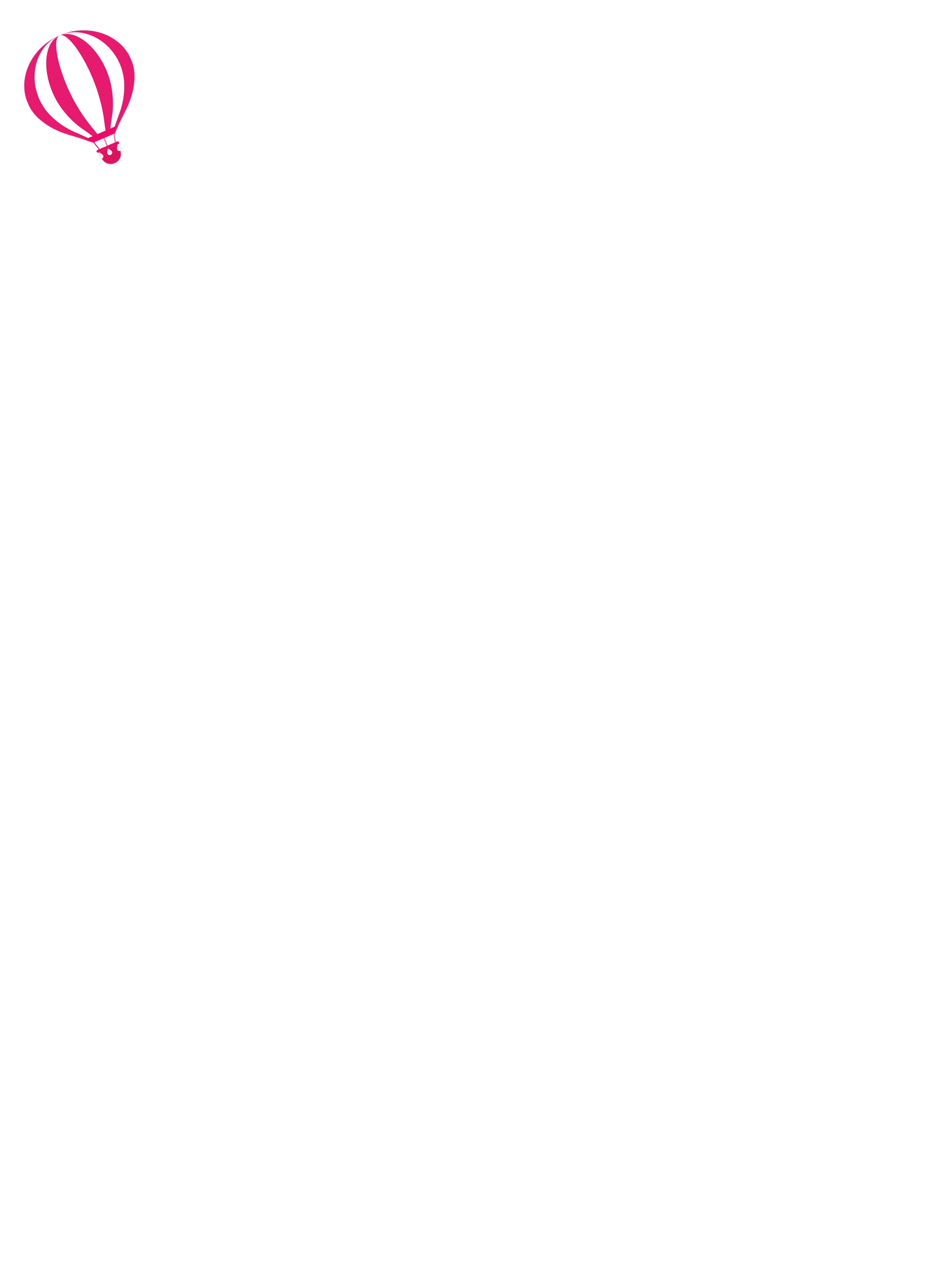 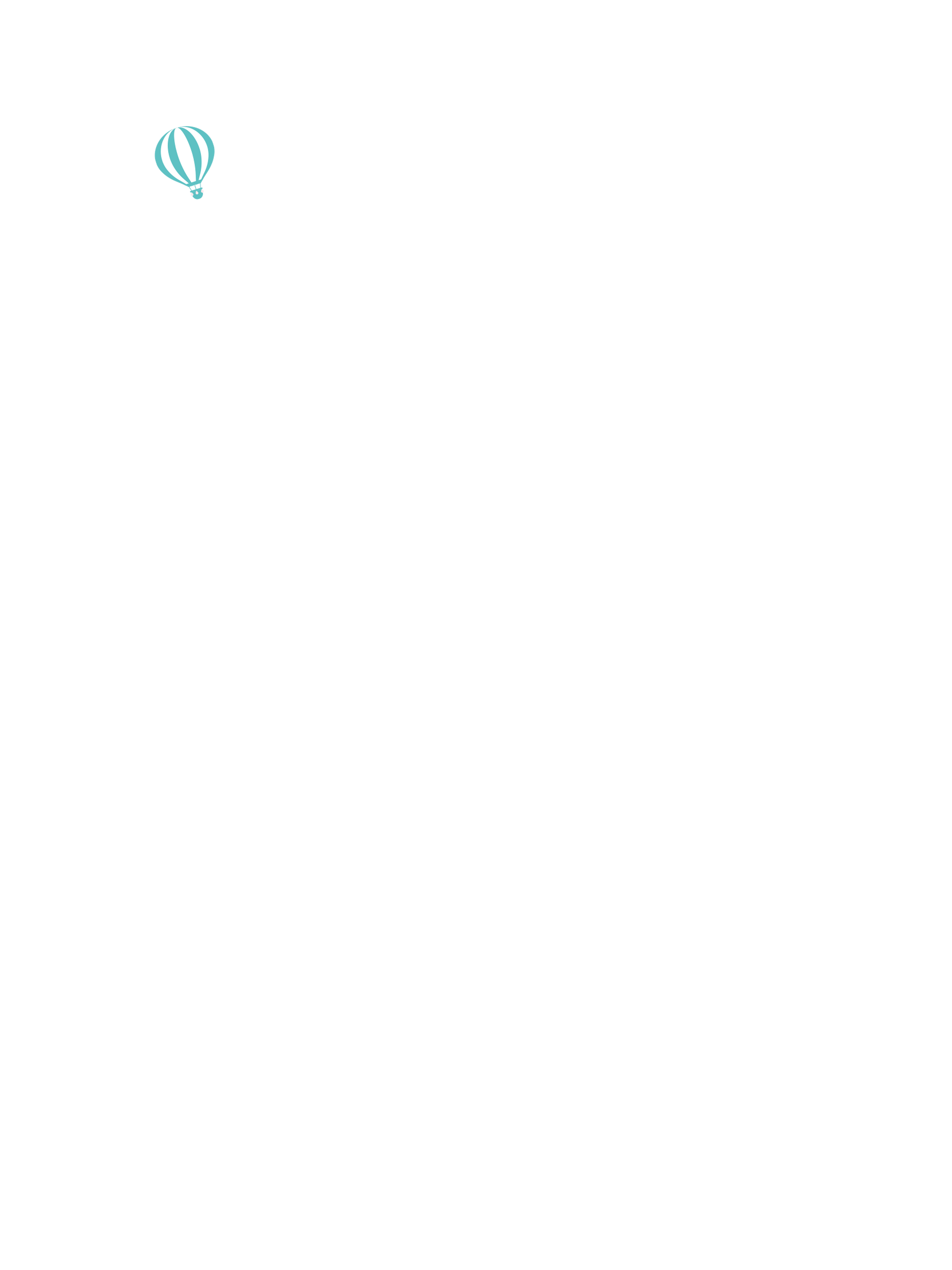 Tạm biệt các con!
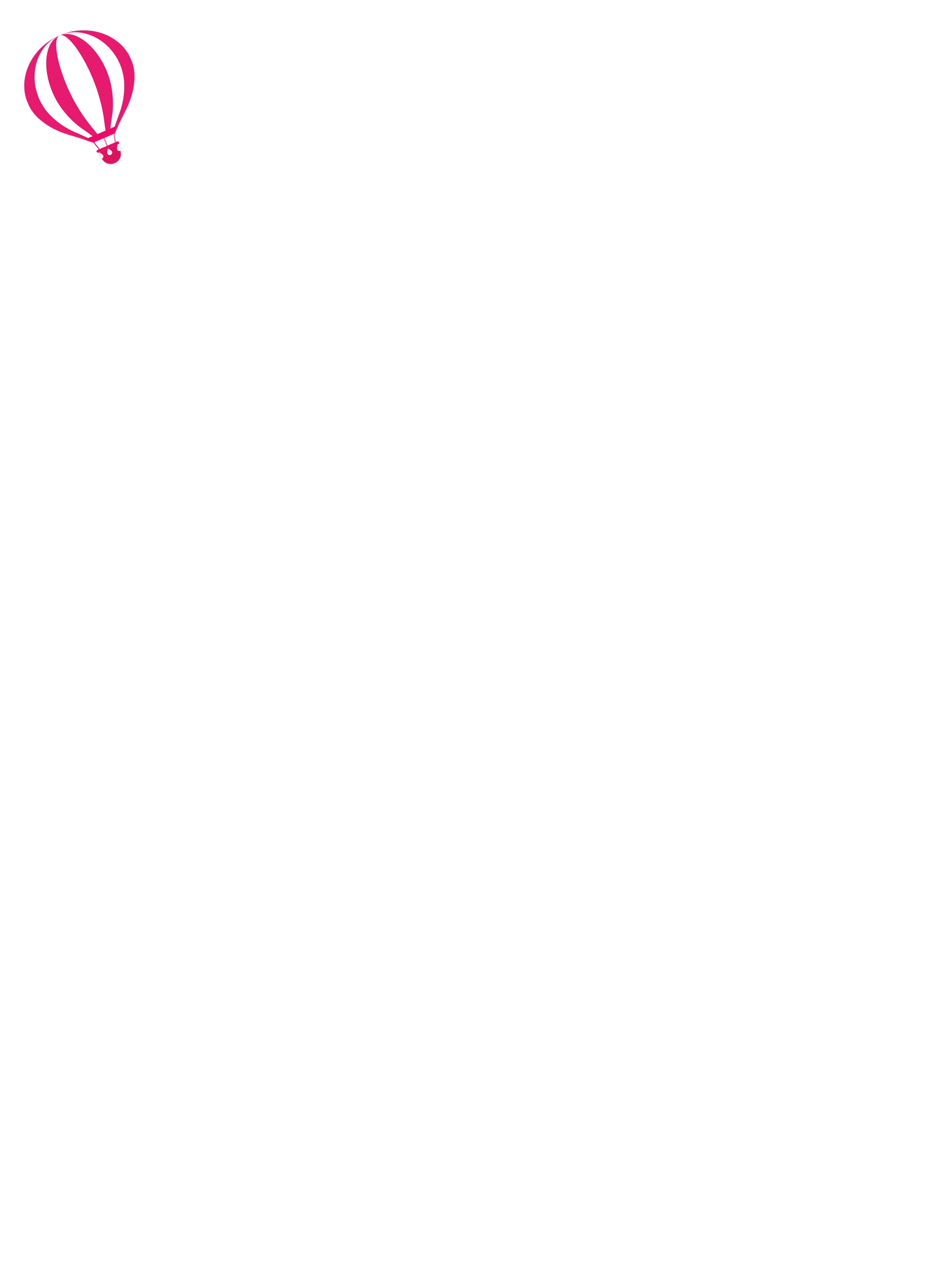